Δημιουργία:Παπαδοπούλου Άννα ΠΕ 70
Κι εγώ ο Λίγδας ο  Βρομερούλης. Μαζί μας θα μάθετε πολλά. Όμως διαβάστε προσεκτικά τον παρακάτω Κεραυνό!!!
Γεια σας παιδιά! Είμαι ο Πάστρας, ο Καθαρούλης
ΠΡΟΣΟΧΗ!!!!!!!!
ΣΤΙΣ ΔΙΑΦΑΝΕΙΕΣ ΠΟΥ ΑΚΟΛΟΥΘΟΥΝ ΕΠΕΛΕΞΕ ΚΑΘΕ ΦΟΡΑ ΜΙΑ ΑΠΟ ΤΙΣ ΔΥΟ ΕΝΑΛΛΑΚΤΙΚΕΣ ΑΠΑΝΤΗΣΕΙΣ ΓΙΑ ΝΑ ΣΥΝΕΧΙΣΕΙΣ.
ΚΑΛΗ ΔΙΑΣΚΕΔΑΣΗ!!!
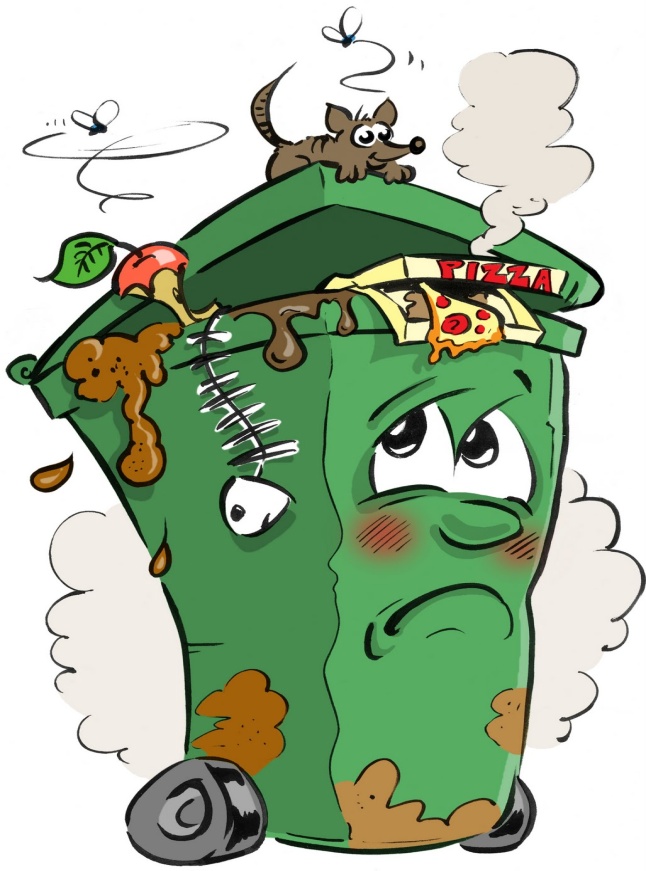 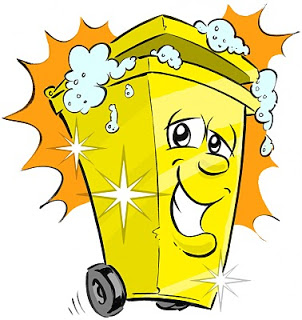 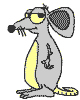 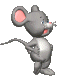 ΣΥΝΕΧΕΙΑ
Λοιπόν, Λίγδα, γιατί είσαι τόσο λιγδιασμένος; Συγγνώμη! Λυπημένος ήθελα να πω.
Γιατί οι άνθρωποι πετάνε ό, τι βρούνε όπου βρούνε, φίλε μου Πάστρα. 
Κοίτα χάλια εδώ!!!!
(πάτα στην υπογραμμισμένη λέξη)
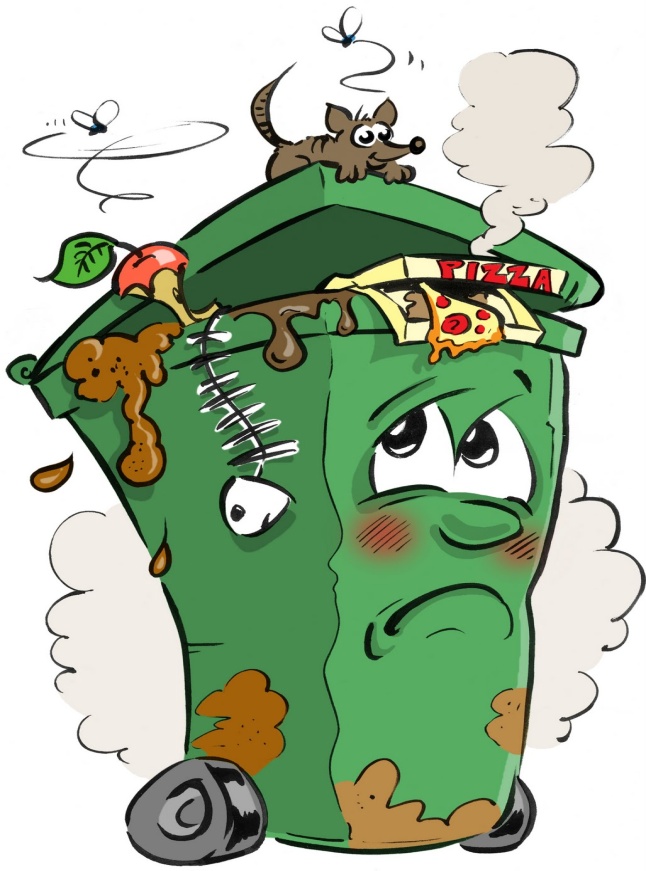 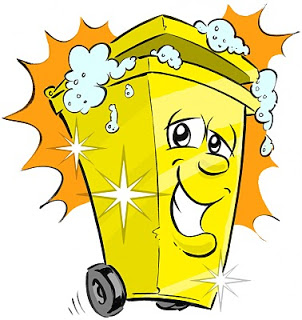 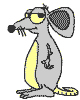 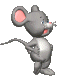 Δημιουργία:Παπαδοπούλου Άννα ΠΕ 70
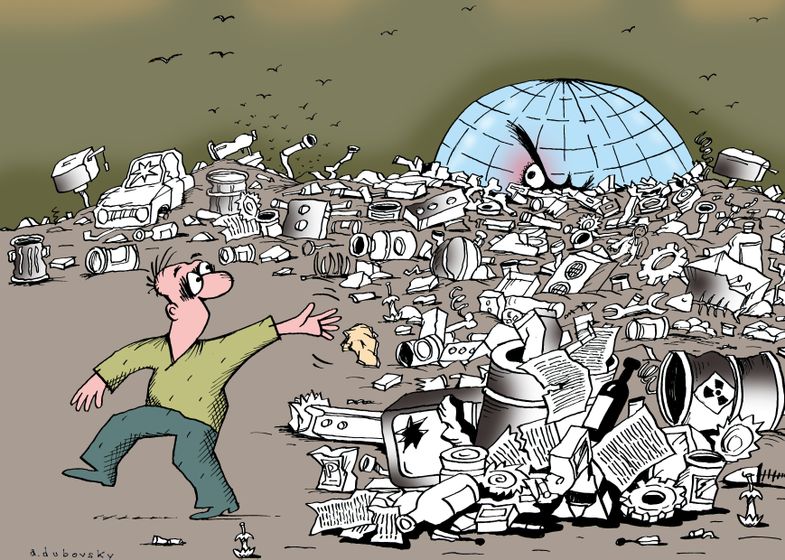 Δημιουργία:Παπαδοπούλου Άννα ΠΕ 70
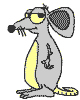 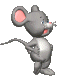 ΣΥΝΕΧΕΙΑ
Σωστός εφιάλτης! Όμως μην χάνεις την ελπίδα σου. Πρέπει να μάθουμε σε όλους το ΣΩΣΤΟ και το ΛΑΘΟΣ με τα σκουπίδια.
Ας ξεκινήσουμε λοιπόν πριν να είναι πια πολύ αργά για όλους μας….. 
(πάτα στην υπογραμμισμένη λέξη)
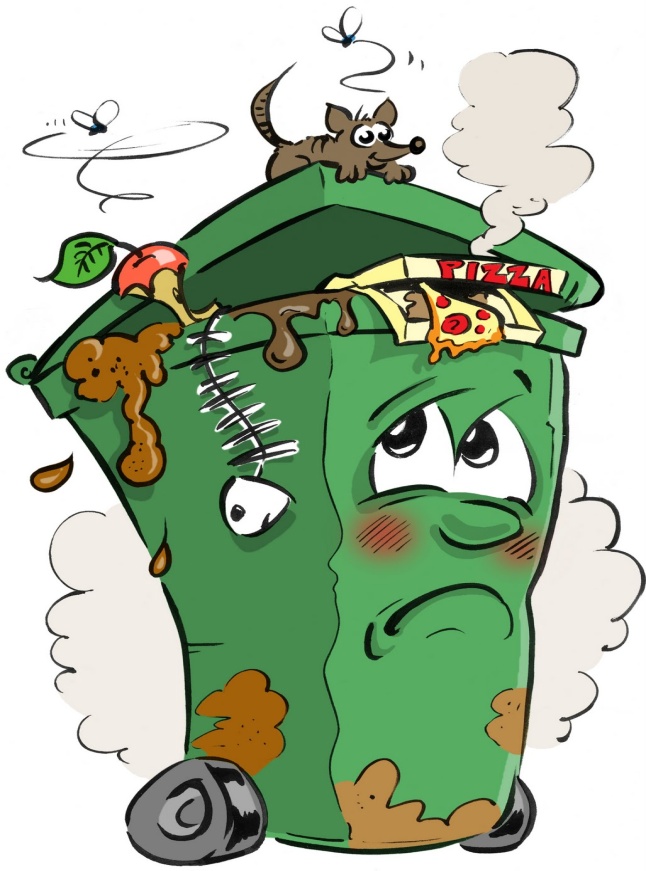 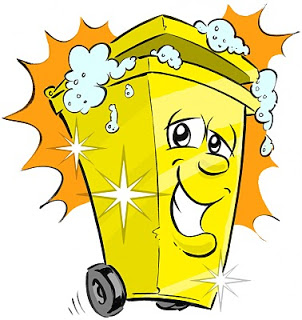 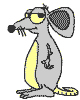 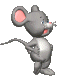 Δημιουργία:Παπαδοπούλου Άννα ΠΕ 70
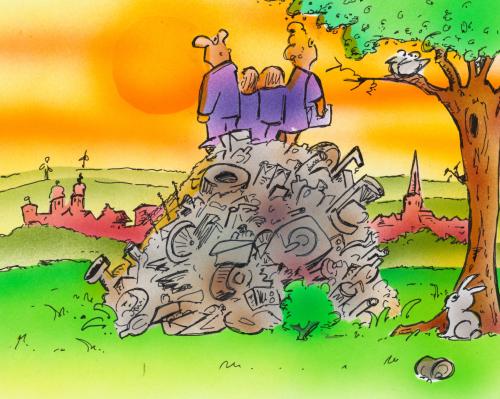 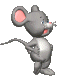 ΣΥΝΕΧΕΙΑ
Δημιουργία:Παπαδοπούλου Άννα ΠΕ 70
ΠΕΤΑΜΕ ΤΑ ΣΚΟΥΠΙΔΙΑ ΜΑΣ ΟΠΟΥ ΝΑ’ΝΑΙ;
ΣΩΣΤΟ
ΛΑΘΟΣ
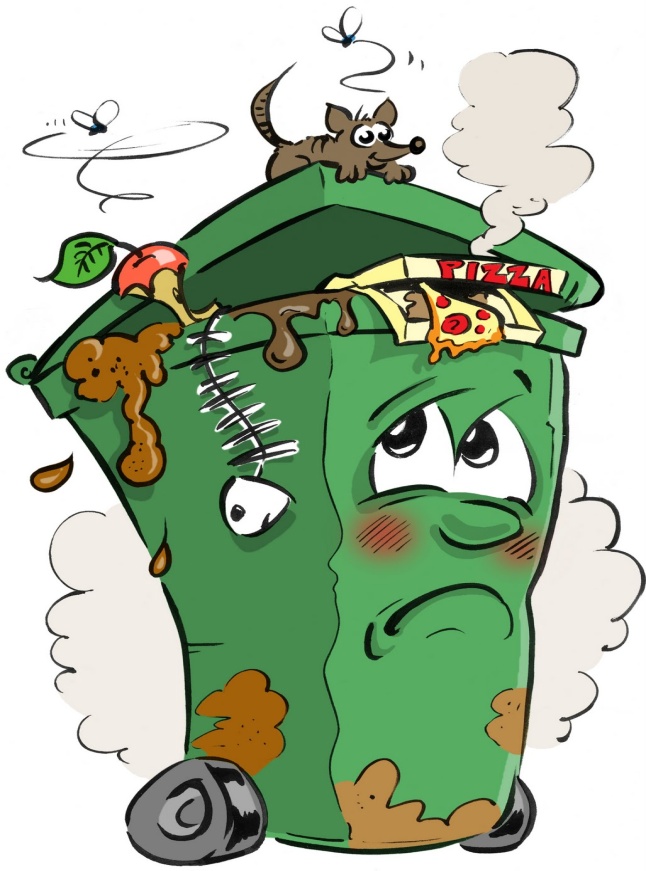 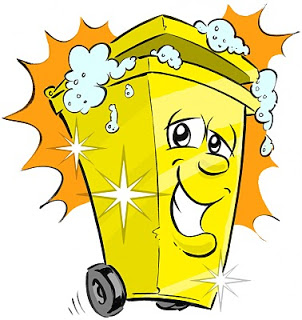 Δημιουργία:Παπαδοπούλου Άννα ΠΕ 70
ΟΥΠΣ!!!
ΛΥΠΑΜΑΙ ΛΑΘΟΣ
ΠΡΟΣΠΑΘΗΣΕ ΠΑΛΙ
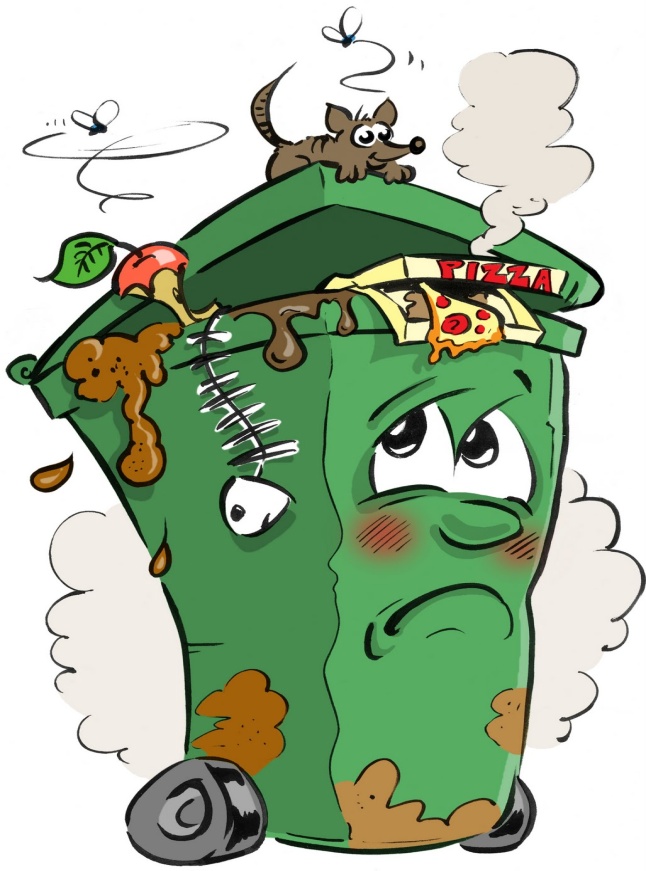 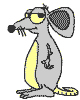 ΠΙΣΩ
Δημιουργία:Παπαδοπούλου Άννα ΠΕ 70
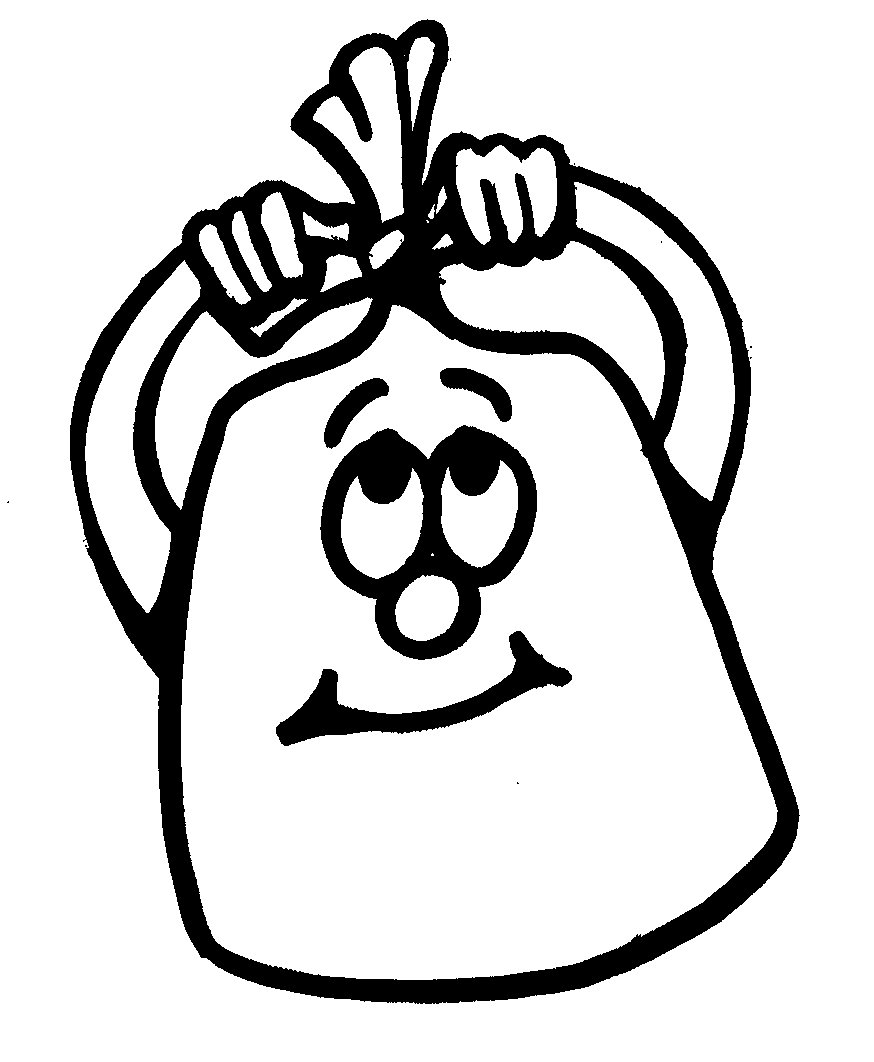 ΠΕΤΑΜΕ ΤΑ ΣΚΟΥΠΙΔΙΑ ΣΕ ΣΑΚΟΥΛΕΣ ΚΑΛΑ ΔΕΜΕΝΕΣ ΚΑΙ ΜΟΝΟ ΑΥΤΑ ΠΟΥ ΔΕΝ ΑΝΑΚΥΚΛΩΝΟΝΤΑΙ!
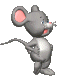 ΣΥΝΕΧΕΙΑ
Δημιουργία:Παπαδοπούλου Άννα ΠΕ 70
ΣΩΣΤΟ
ΛΑΘΟΣ
ΓΙΑ ΤΗΝ ΠΑΡΑΓΩΓΗ ΥΛΙΚΩΝ ΑΓΑΘΩΝ ΧΡΕΙΑΖΟΝΤΑΙ ΠΡΩΤΕΣ ΥΛΕΣ ΑΠΟ ΤΗ ΓΗ ΚΑΙ ΕΝΕΡΓΕΙΑ;
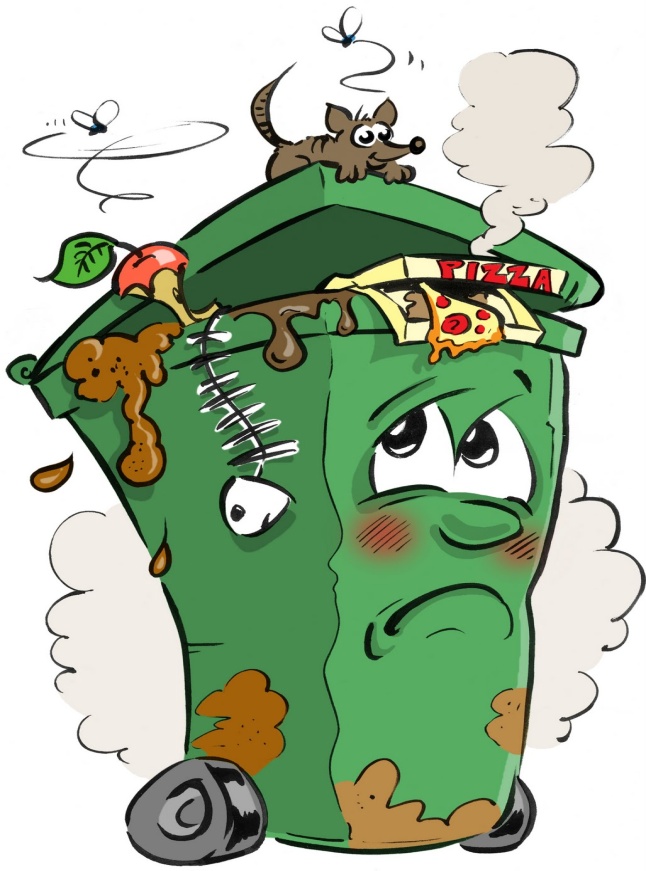 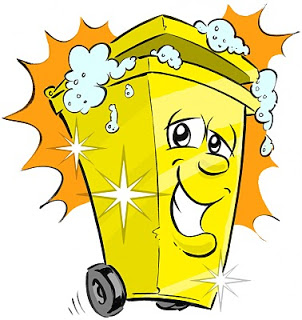 Δημιουργία:Παπαδοπούλου Άννα ΠΕ 70
ΟΥΠΣ!!!
ΛΥΠΑΜΑΙ ΛΑΘΟΣ
ΠΡΟΣΠΑΘΗΣΕ ΠΑΛΙ
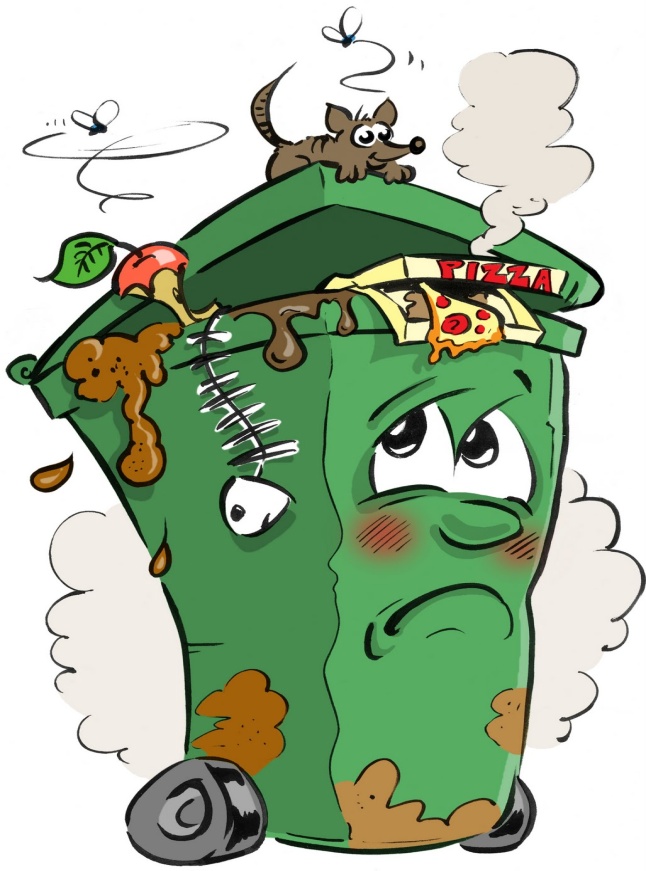 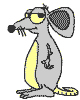 ΠΙΣΩ
Δημιουργία:Παπαδοπούλου Άννα ΠΕ 70
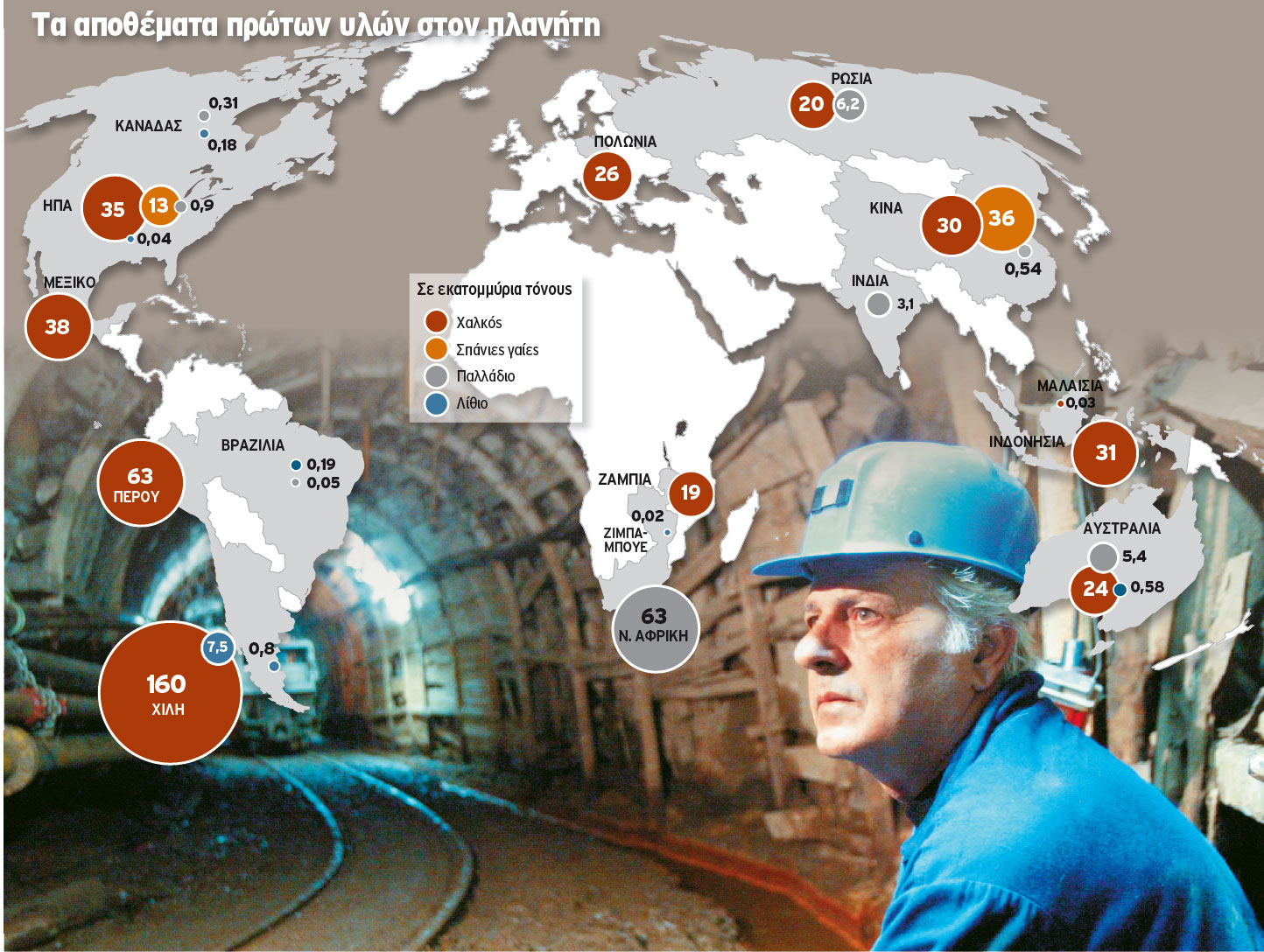 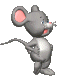 ΣΥΝΕΧΕΙΑ
Δημιουργία:Παπαδοπούλου Άννα ΠΕ 70
ΟΙ ΑΝΘΡΩΠΟΙ ΠΑΙΡΝΟΥΝ Ο,ΤΙ ΧΡΕΙΑΖΟΝΤΑΙ ΑΠΟ ΤΟΝ ΠΛΑΝΗΤΗ ΧΩΡΙΣ ΝΑ ΚΑΤΑΣΤΡΕΦΟΥΝ;
ΛΑΘΟΣ
ΣΩΣΤΟ
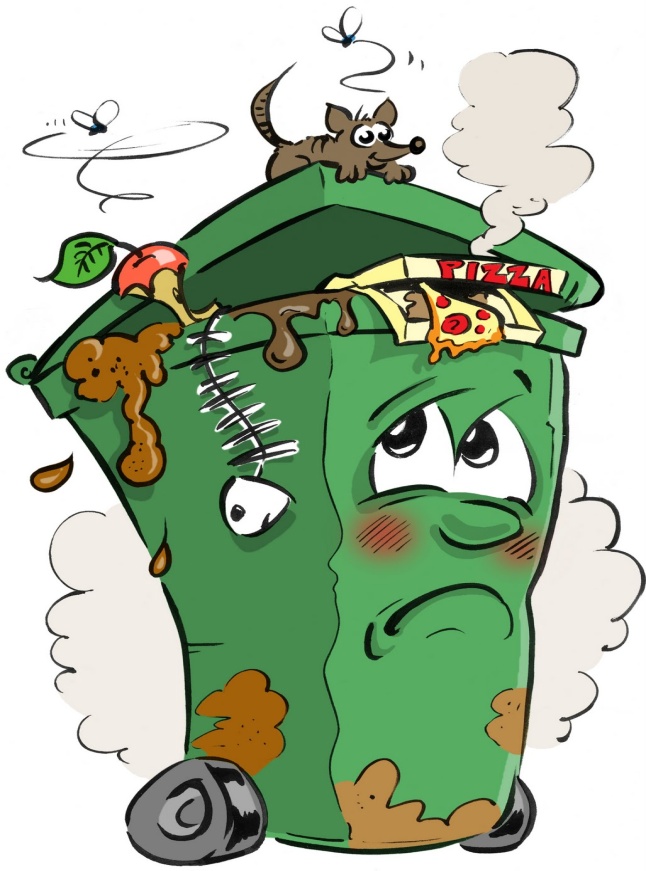 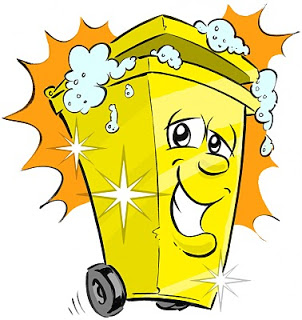 Δημιουργία:Παπαδοπούλου Άννα ΠΕ 70
ΟΥΠΣ!!!
ΛΥΠΑΜΑΙ ΛΑΘΟΣ
ΠΡΟΣΠΑΘΗΣΕ ΠΑΛΙ
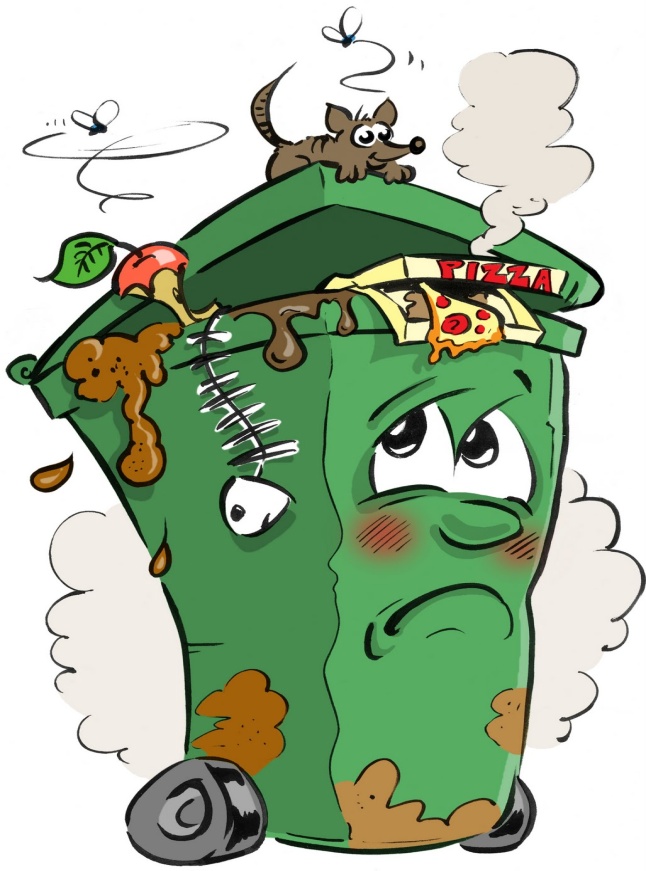 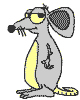 ΠΙΣΩ
Δημιουργία:Παπαδοπούλου Άννα ΠΕ 70
ΠΑΙΡΝΟΥΜΕ ΑΠΟ ΤΗ ΦΥΣΗ ΟΞΥΓΟΝΟ,ΤΡΟΦΗ,ΠΡΩΤΕΣ ΥΛΕΣ ΚΑΙ ΤΗΣ ΔΙΝΟΥΜΕ ΔΙΟΞΕΙΔΙΟ ΤΟΥ ΑΝΘΡΑΚΑ  
(ΟΙΚΟΛΟΓΙΚΟ ΑΠΟΤΥΠΩΜΑ)
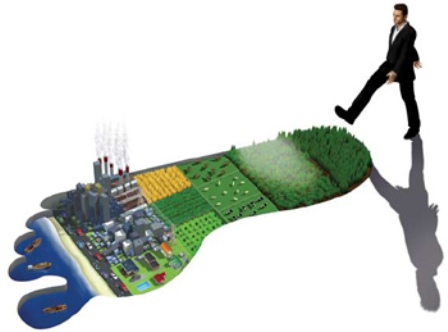 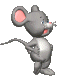 ΣΥΝΕΧΕΙΑ
Δημιουργία:Παπαδοπούλου Άννα ΠΕ 70
ΣΩΣΤΟ 
ΛΑΘΟΣ
ΑΓΟΡΑΖΩ Ο,ΤΙ  ΒΛΕΠΩ ΣΤΙΣ ΔΙΑΦΗΜΙΣΕΙΣ ΧΩΡΙΣ ΝΑ ΤΟ ΧΡΕΙΑΖΟΜΑΙ ΠΡΑΓΜΑΤΙΚΑ;
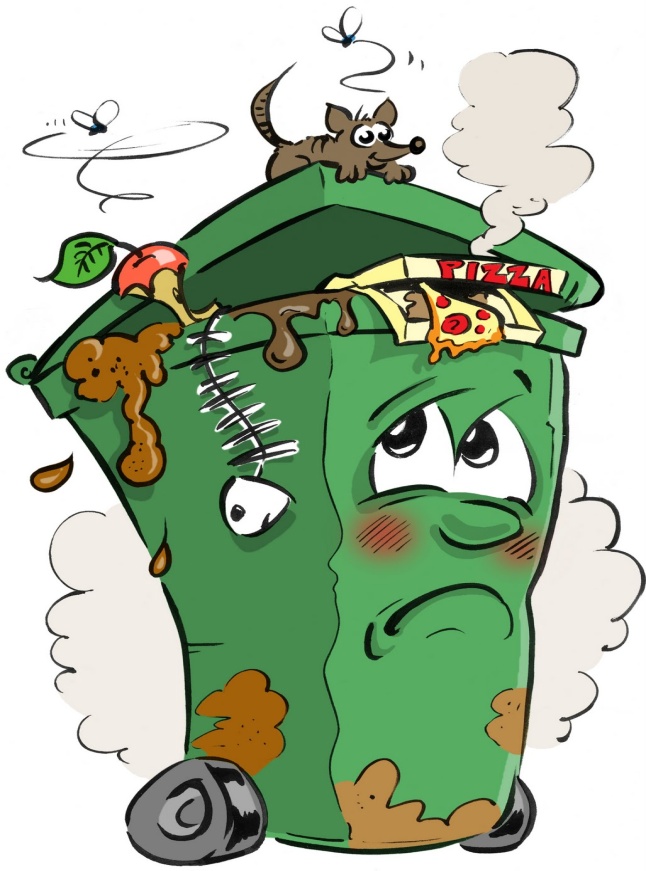 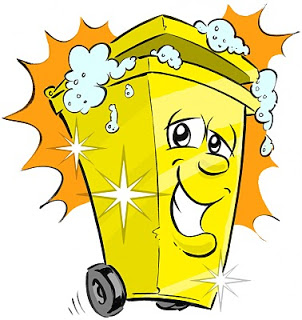 Δημιουργία:Παπαδοπούλου Άννα ΠΕ 70
ΟΥΠΣ!!!
ΛΥΠΑΜΑΙ ΛΑΘΟΣ
ΠΡΟΣΠΑΘΗΣΕ ΠΑΛΙ
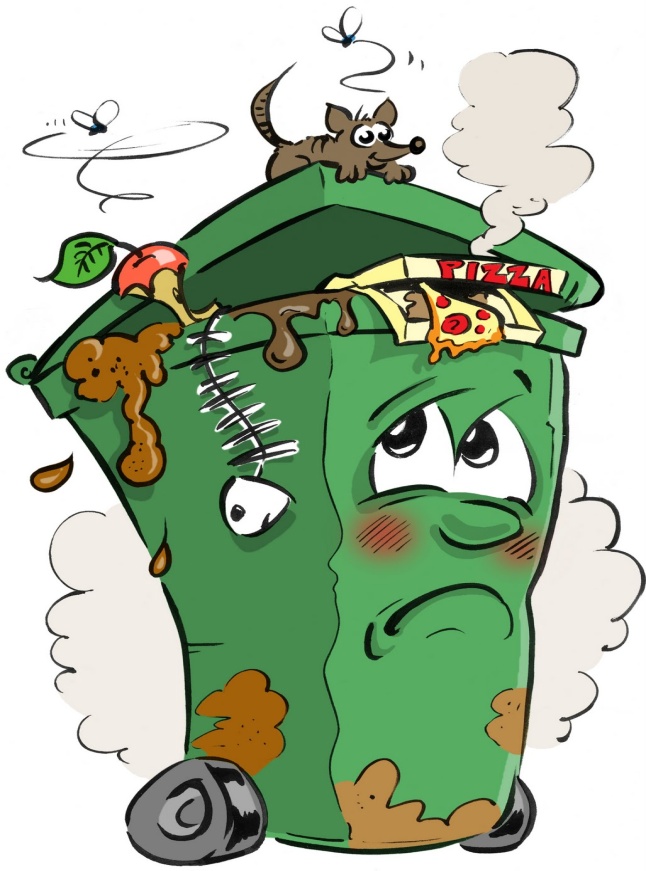 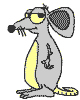 ΠΙΣΩ
Δημιουργία:Παπαδοπούλου Άννα ΠΕ 70
ΕΜΠΙΣΤΕΥΟΜΕΝΟΙ ΤΗ ΔΙΑΦΗΜΙΣΗ ΓΙΑ ΤΙΣ ΑΓΟΡΕΣ ΜΑΣ,ΤΟΝΟΙ ΑΠΟΡΡΙΜΜΑΤΩΝ ΠΡΟΚΑΛΟΥΝ ΤΡΟΜΑΚΤΙΚΗ ΡΥΠΑΝΣΗ ΣΤΟΝ ΠΛΑΝΗΤΗ!
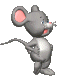 ΣΥΝΕΧΕΙΑ
Δημιουργία:Παπαδοπούλου Άννα ΠΕ 70
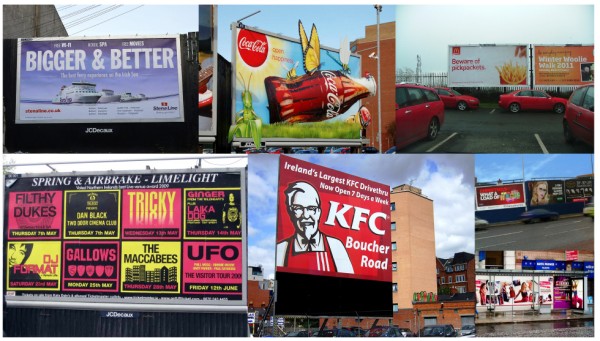 ΣΩΣΤΟ
ΛΑΘΟΣ
ΚΟΒΟΥΜΕ ΤΑ ΔΕΝΤΡΑ ΓΙΑ ΝΑ ΦΤΙΑΞΟΥΜΕ ΧΑΡΤΙ;
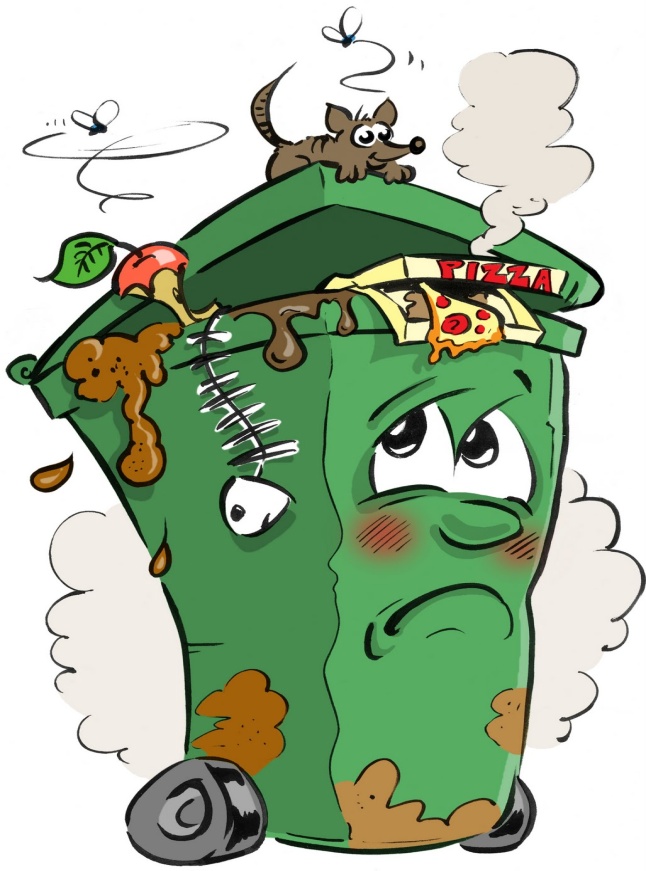 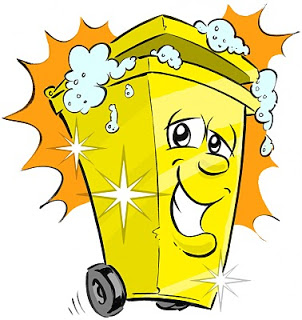 Δημιουργία:Παπαδοπούλου Άννα ΠΕ 70
ΟΥΠΣ!!!
ΛΥΠΑΜΑΙ ΛΑΘΟΣ
ΠΡΟΣΠΑΘΗΣΕ ΠΑΛΙ
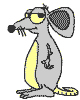 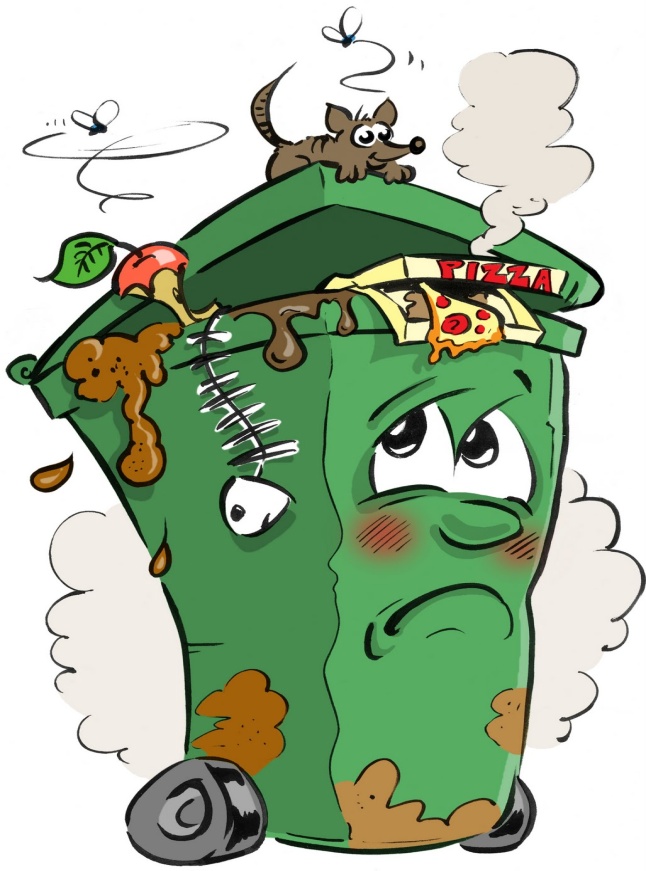 ΠΙΣΩ
Δημιουργία:Παπαδοπούλου Άννα ΠΕ 70
ΚΑΘΕ ΧΡΟΝΟ ΧΡΗΣΙΜΟΠΟΙΟΥΜΕ ΠΑΝΩ ΑΠΟ 9.000.000 ΤΟΝΟΥΣ ΧΑΡΤΙΟΥ ΚΑΙ ΞΥΛΟΥ
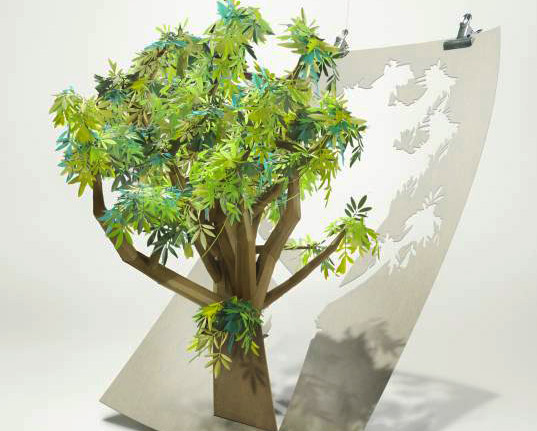 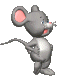 ΣΥΝΕΧΕΙΑ
Δημιουργία:Παπαδοπούλου Άννα ΠΕ 70
Ο ΑΡΓΙΛΟΣ ΕΙΝΑΙ  ΒΑΣΙΚΟ ΥΛΙΚΟ  ΓΙΑ ΝΑ ΦΤΙΑΞΟΥΜΕ ΓΥΑΛΙ;
ΣΩΣΤΟ
ΛΑΘΟΣ
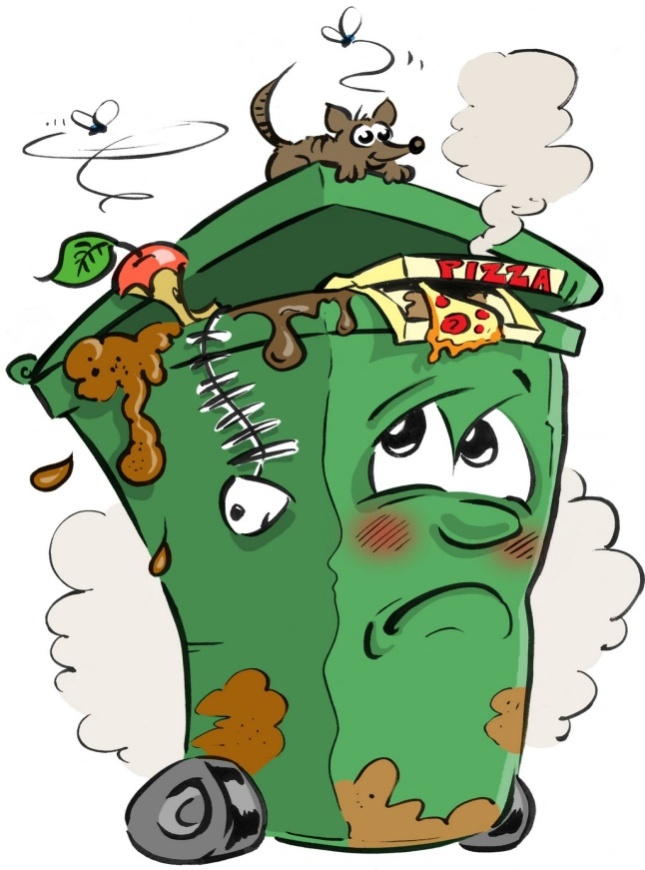 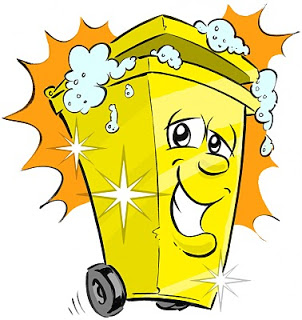 Δημιουργία:Παπαδοπούλου Άννα ΠΕ 70
ΟΥΠΣ!!!
ΛΥΠΑΜΑΙ ΛΑΘΟΣ
ΠΡΟΣΠΑΘΗΣΕ ΠΑΛΙ
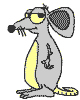 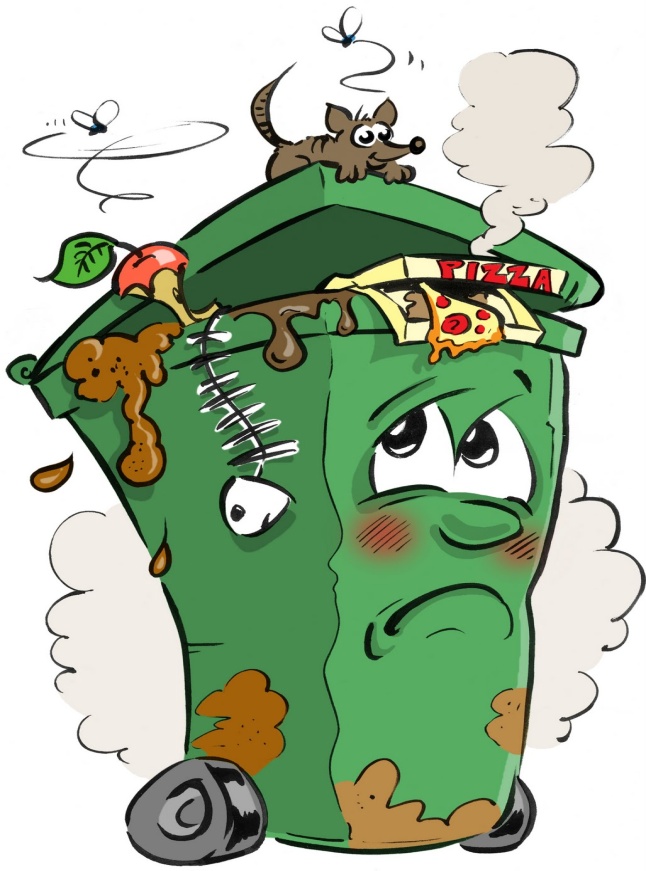 ΠΙΣΩ
Δημιουργία:Παπαδοπούλου Άννα ΠΕ 70
ΓΙΑ ΤΗΝ ΠΑΡΑΓΩΓΗ ΤΟΥ ΓΥΑΛΙΟΥ ΧΡΗΣΙΜΟΠΟΙΕΙΤΑΙ AΡΓΙΛΟΣ ΚΑΙ ΚΑΠΟΙΑ ΑΛΛΑ ΒΟΗΘΗΤΙΚΑ ΣΥΣΤΑΤΙΚΑ
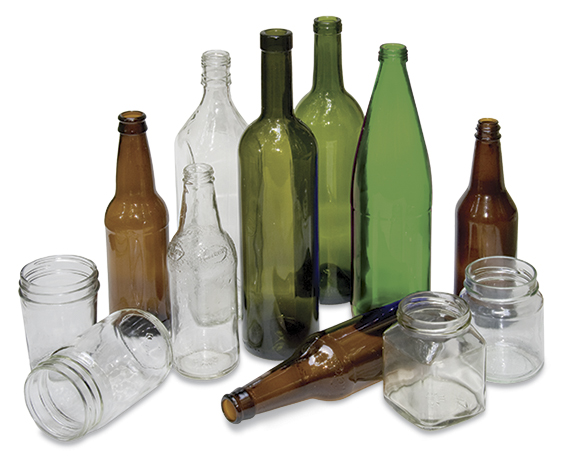 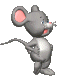 ΣΥΝΕΧΕΙΑ
Δημιουργία:Παπαδοπούλου Άννα ΠΕ 70
ΔΕΝ ΧΡΕΙΑΖΕΤΑΙ ΝΑ ΑΝΑΚΥΚΛΩΝΟΥΜΕ ΚΟΥΤΑΚΙΑ ΑΠΟ ΑΝΑΨΥΚΤΙΚΑ ΚΑΙ ΜΠΥΡΕΣ;
ΣΩΣΤΟ
ΛΑΘΟΣ
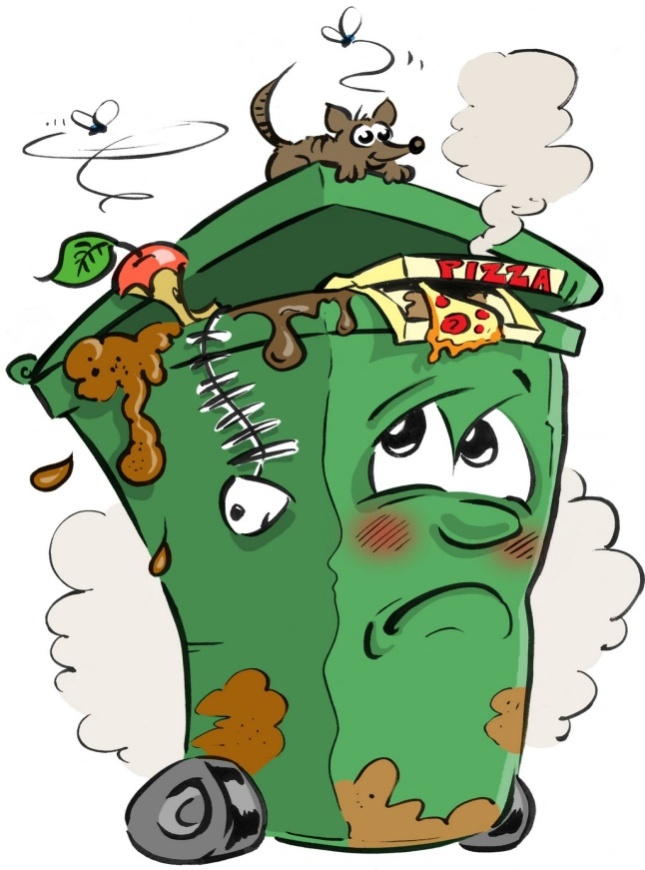 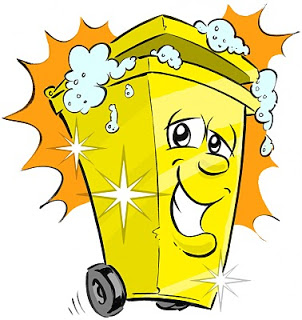 Δημιουργία:Παπαδοπούλου Άννα ΠΕ 70
ΟΥΠΣ!!!
ΛΥΠΑΜΑΙ ΛΑΘΟΣ
ΠΡΟΣΠΑΘΗΣΕ ΠΑΛΙ
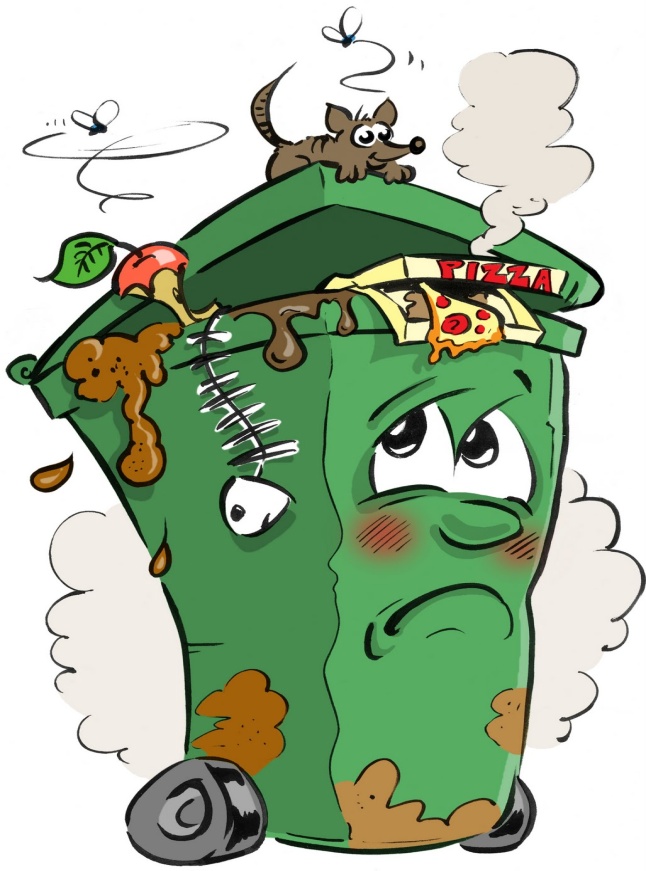 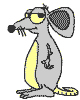 ΠΙΣΩ
Δημιουργία:Παπαδοπούλου Άννα ΠΕ 70
Η ΕΝΕΡΓΕΙΑ ΠΟΥ ΧΡΕΙΑΖΕΤΑΙ ΓΙΑ ΝΑ ΦΤΙΑΧΤΕΙ 1 ΚΟΥΤΑΚΙ ΑΛΟΥΜΙΝΙΟΥ ΘΑ ΧΡΗΣΙΜΕΥΕ ΓΙΑ ΝΑ ΔΟΥΛΕΨΕΙ ΕΝΑ ΨΥΓΕΙΟ 4 ΩΡΕΣ 3 ΩΡΕΣ ΜΙΑ ΤΗΛΕΟΡΑΣΗ4 ΩΡΕΣ ΕΝΑ ΡΑΔΙΟΦΩΝΟΚΑΙ 5 ΩΡΕΣ ΜΙΑ ΛΑΜΠΑ
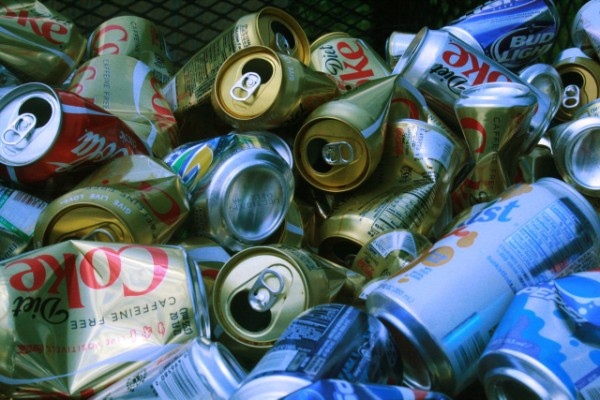 Δημιουργία:Παπαδοπούλου Άννα ΠΕ 70
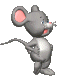 ΣΥΝΕΧΕΙΑ
ΥΠΑΡΧΟΥΝ ΕΠΙΚΙΝΔΥΝΑ ΑΠΟΡΡΙΜΜΑΤΑ ΠΟΥ ΝΑ ΧΡΕΙΑΖΟΝΤΑΙ ΙΔΙΑΙΤΕΡΗ ΔΙΑΧΕΙΡΙΣΗ;
ΣΩΣΤΟ
ΛΑΘΟΣ
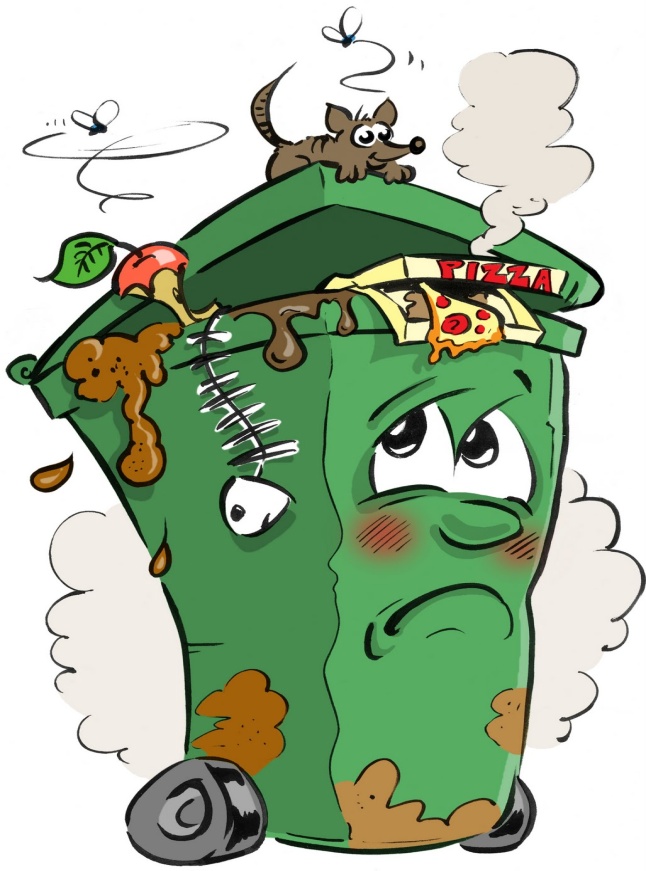 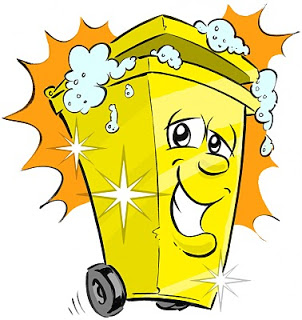 Δημιουργία:Παπαδοπούλου Άννα ΠΕ 70
ΟΥΠΣ!!!
ΛΥΠΑΜΑΙ ΛΑΘΟΣ
ΠΡΟΣΠΑΘΗΣΕ ΠΑΛΙ
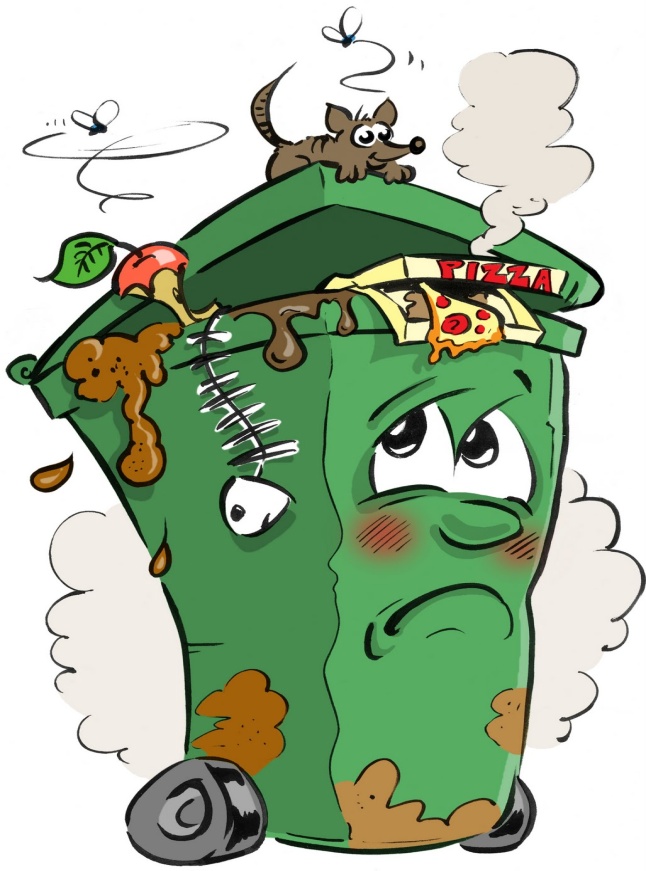 ΠΙΣΩ
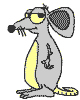 Δημιουργία:Παπαδοπούλου Άννα ΠΕ 70
ΕΠΙΚΙΝΔΥΝΑ ΣΚΟΥΠΙΔΙΑ ΕΙΝΑΙ ΤΑ ΗΛΕΚΤΡΟΝΙΚΑ ΑΠΟΡΡΙΜΜΑΤΑ,ΟΙ ΜΠΑΤΑΡΙΕΣ ΚΑΙ ΟΙ ΛΑΜΠΤΗΡΕΣ
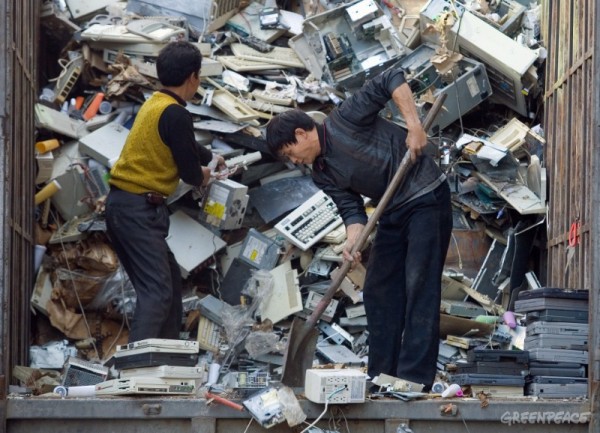 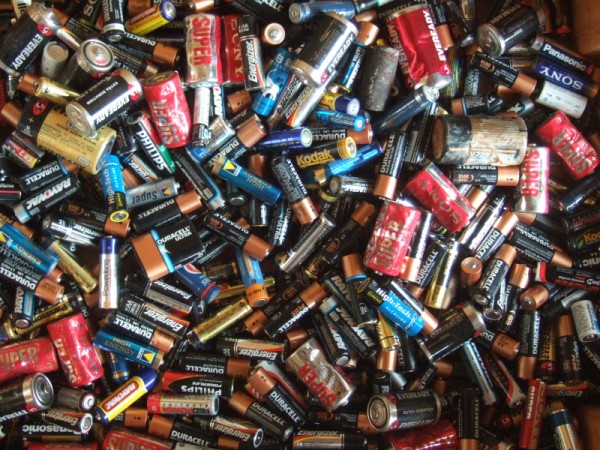 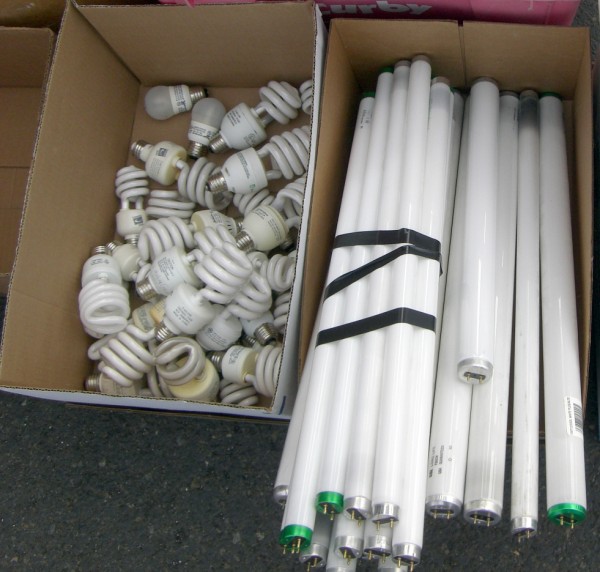 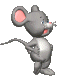 ΣΥΝΕΧΕΙΑ
Δημιουργία:Παπαδοπούλου Άννα ΠΕ 70
Μα φυσικά. Έχουν πεθάνει πολλές χελώνες και θαλασσοπούλια , γιατί έχουν φάει καπάκια πλαστικά. 
Λέμε λοιπόν : ΌΧΙ,ΝΑΙ…
ΓΙΑ ΠΕΣ ΜΟΥ ΛΙΓΟ, ΛΙΓΔΑ ΤΑ ΠΛΑΣΤΙΚΑ ΣΚΟΥΠΙΔΙΑ ΚΑΤΑΣΤΡΕΦΟΥΝ ΤΟ ΒΥΘΟ;;
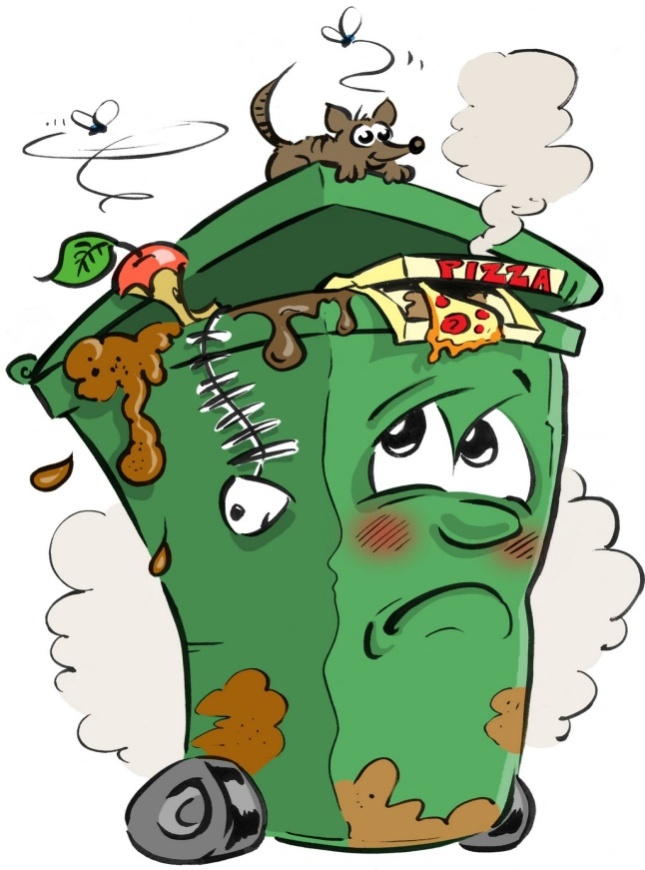 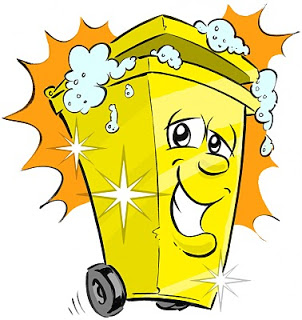 Δημιουργία:Παπαδοπούλου Άννα ΠΕ 70
ΟΥΠΣ!!!
ΛΥΠΑΜΑΙ ΛΑΘΟΣ
ΠΡΟΣΠΑΘΗΣΕ ΠΑΛΙ
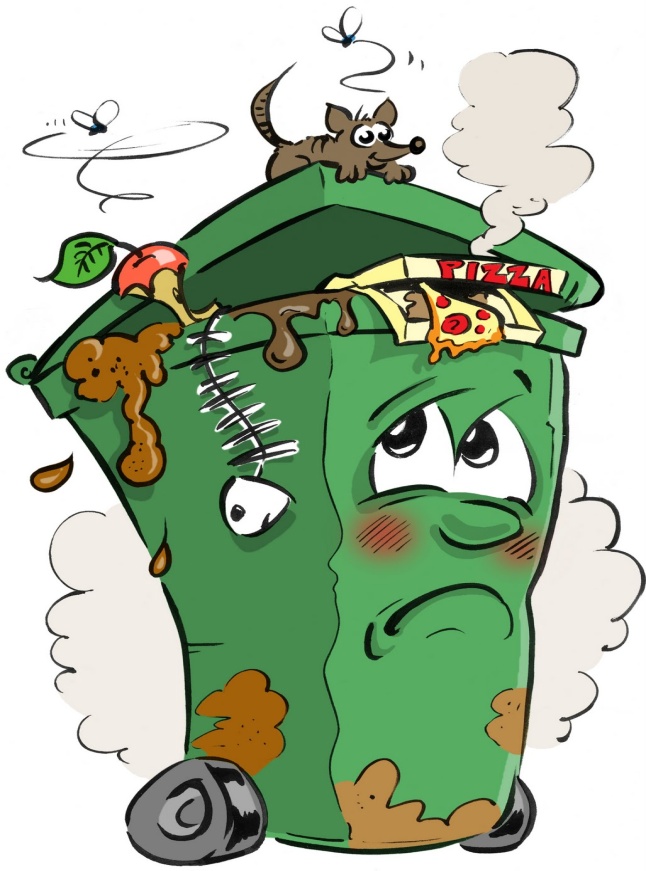 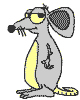 ΠΙΣΩ
Δημιουργία:Παπαδοπούλου Άννα ΠΕ 70
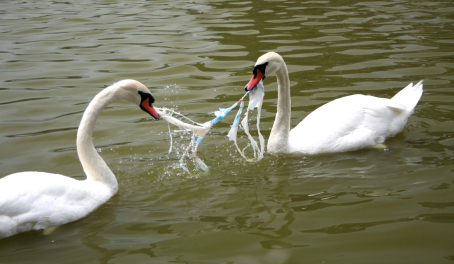 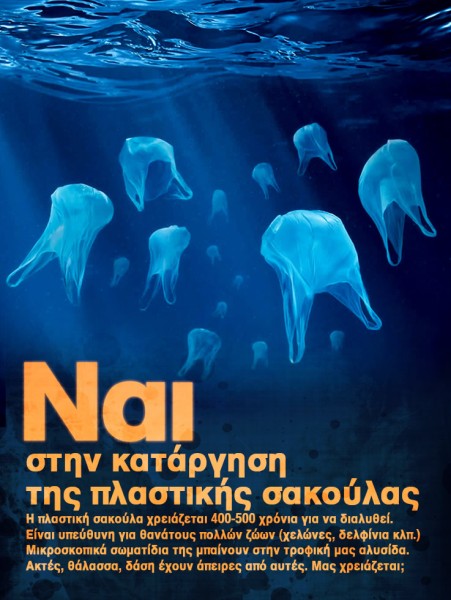 Δημιουργία:Παπαδοπούλου Άννα ΠΕ 70
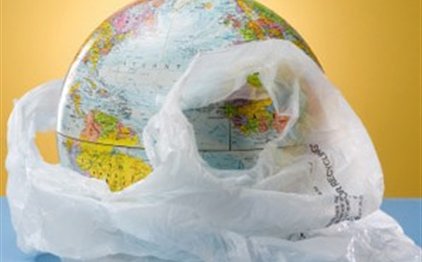 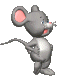 ΣΥΝΕΧΕΙΑ
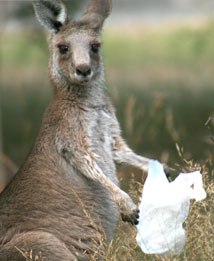 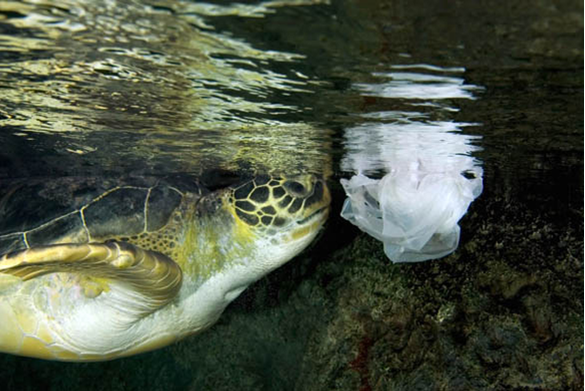 ΤΕΛΙΚΑ ΥΠΑΡΧΕΙ ΚΑΜΙΑ ΛΥΣΗ ΓΙΑ ΤΟ ΜΕΛΛΟΝ ΜΑΣ;
ΝΑΙ
ΟΧΙ
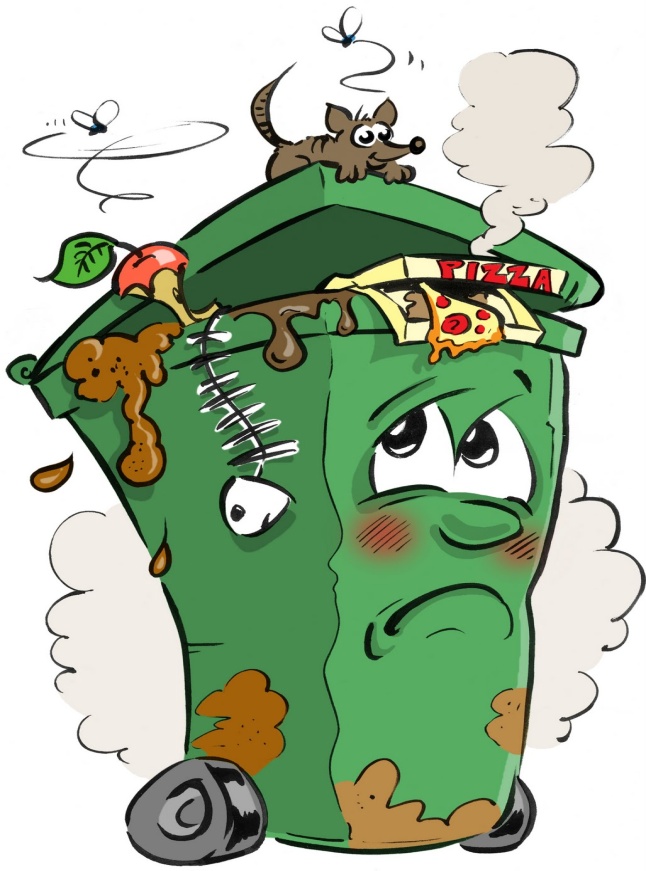 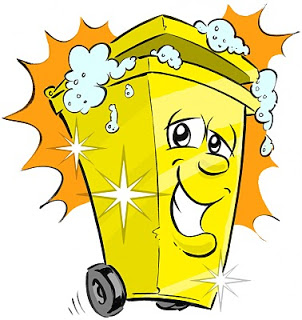 Δημιουργία:Παπαδοπούλου Άννα ΠΕ 70
ΟΥΠΣ!!!
ΛΥΠΑΜΑΙ ΛΑΘΟΣ
ΠΡΟΣΠΑΘΗΣΕ ΠΑΛΙ
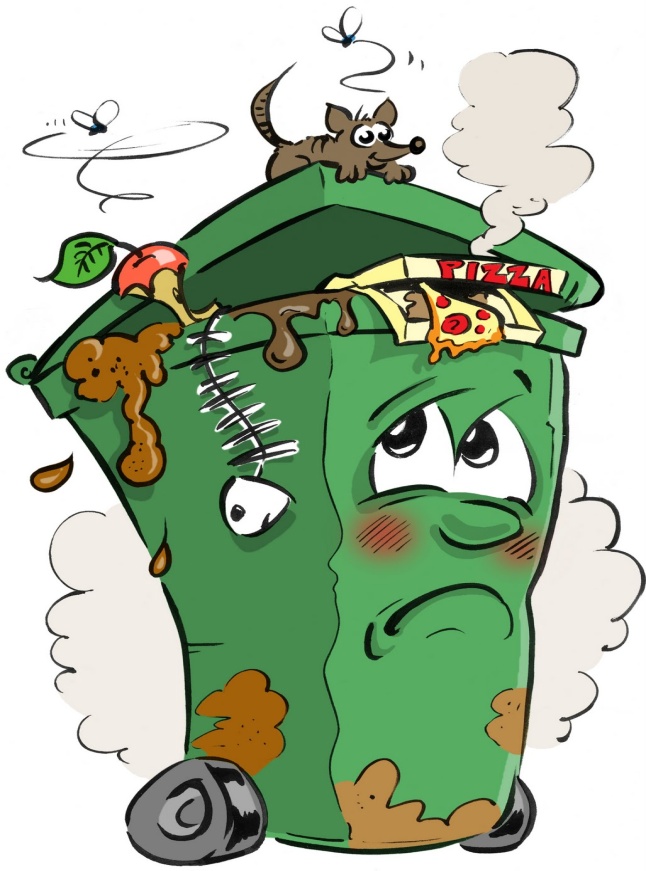 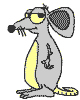 ΠΙΣΩ
Δημιουργία:Παπαδοπούλου Άννα ΠΕ 70
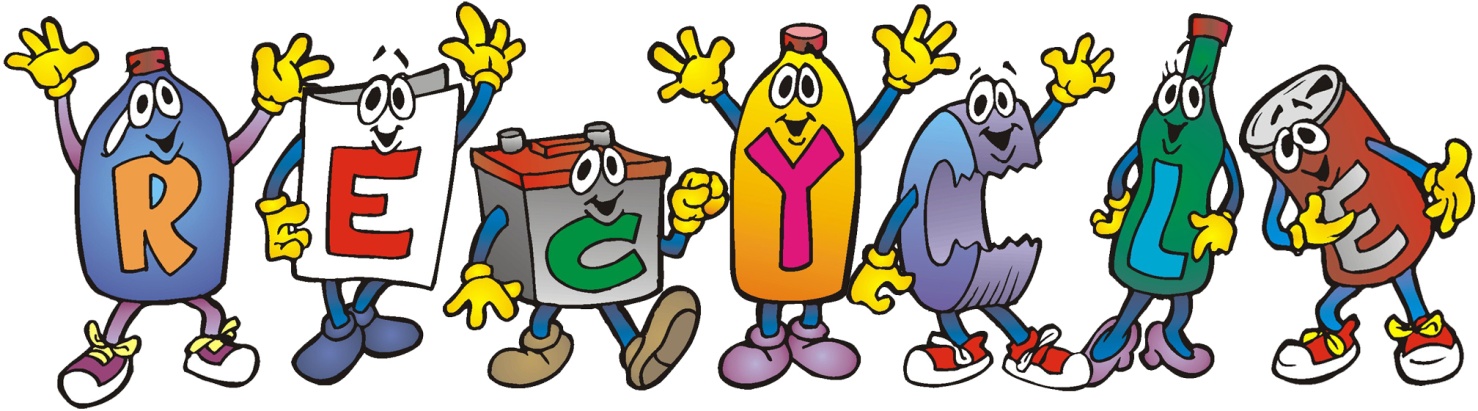 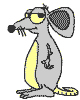 Η ΜΟΝΗ ΛΥΣΗ ΓΙΑ ΤΟ ΜΕΛΛΟΝ ΜΑΣ….
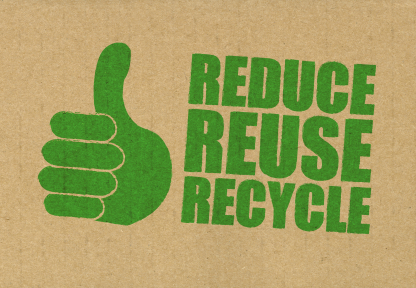 ΜΕΙΩΝΩ
ΕΠΑΝΑΧΡΗΣΙΜΟΠΟΙΩ
ΑΝΑΚΥΚΛΩΝΩ
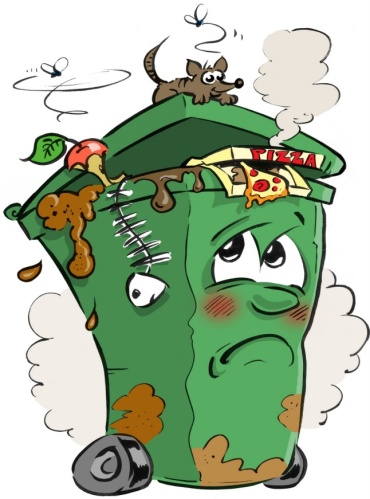 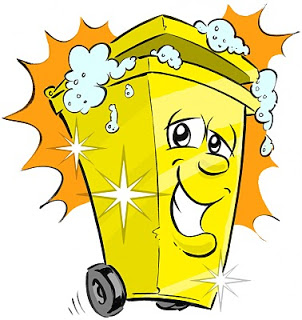 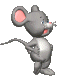 Δημιουργία:Παπαδοπούλου Άννα ΠΕ 70